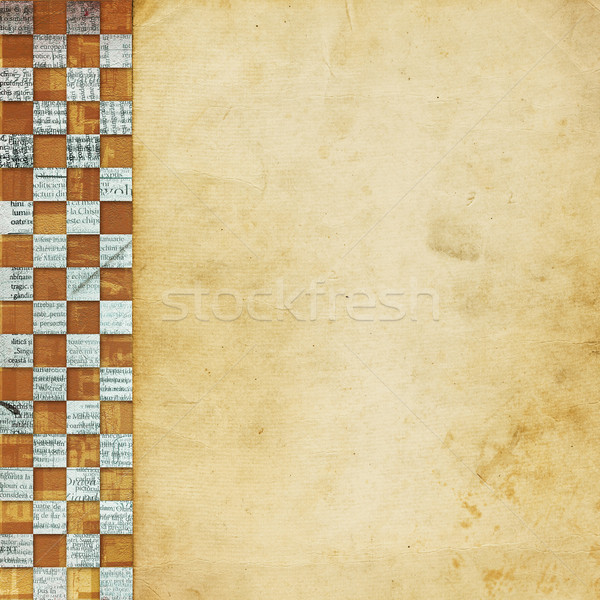 МБДОУ «Детский сад №17 «Незнайка»Почетная книгаПОБЕДИТЕЛЕЙЕжегодного шахматного турнира ДОУ«За кубок и корону»
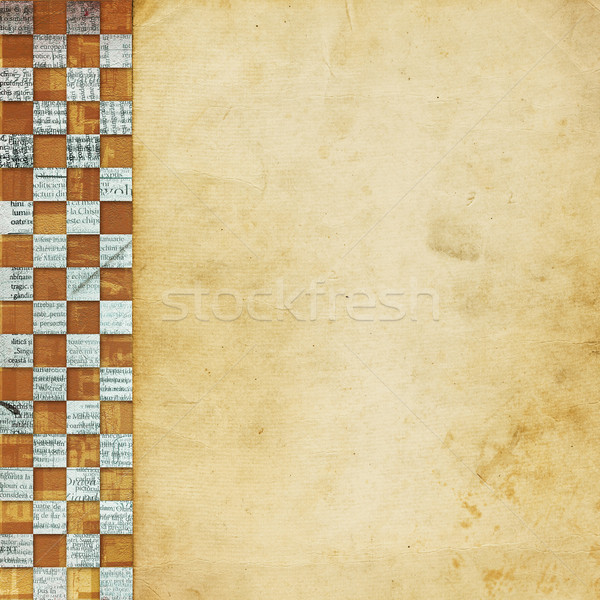 ПОБЕДИТЕЛИПервого шахматного турнира ДОУ«За кубок и корону 2011»
I место    Береговских Антон  4 «А» класс
    II место Конев Кирилл 4 «А» класс
 III место и корону Кушнарёва Настя  4 «А» класс
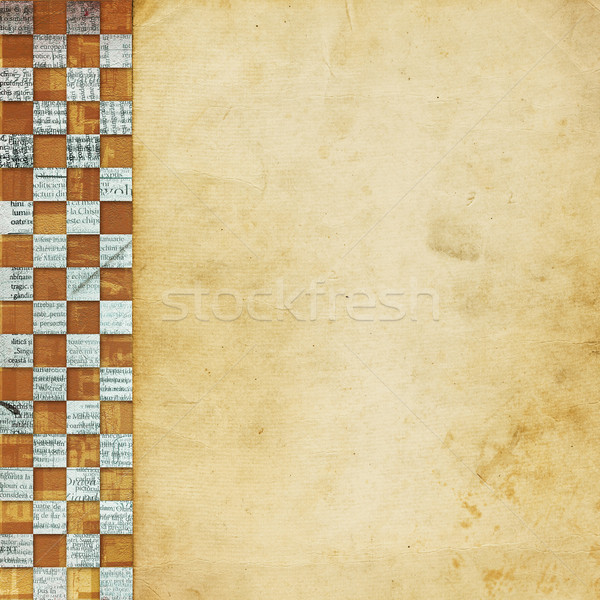 ПОБЕДИТЕЛИВторого шахматного турнира ДОУ«За кубок и корону 2012»
I место    Курбанов Александр 3 «А» класс
    II место Осколков Игорь 3«Б» класс
 III место Соловьев Александр 3 «Б» класс
          I место  Чопоева Айшоола 3 «Б» класс
        II место Демешко Оксана  2 «Б» класс
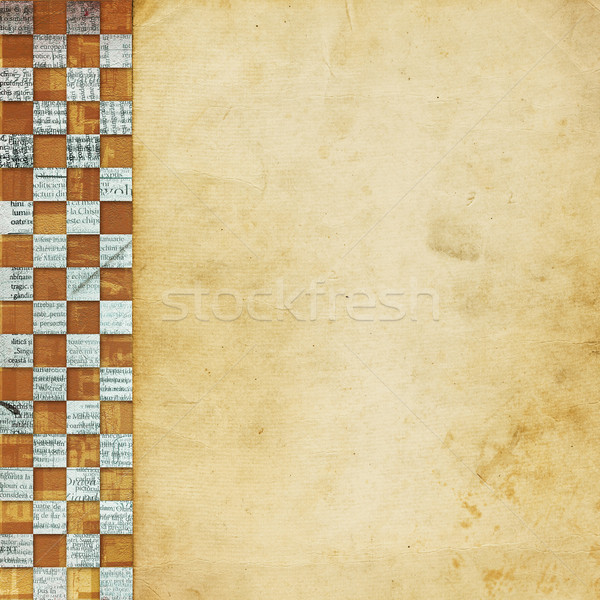 ПОБЕДИТЕЛИТретьего Ежегодного шахматного турнира ДОУ«За кубок и корону 2013»
I место    Валеев Ильдар       подгот. группа
    II место Абдулазаде  Гусейн    подгот. группа
 III место и корону Котаева Маша подгот. группа
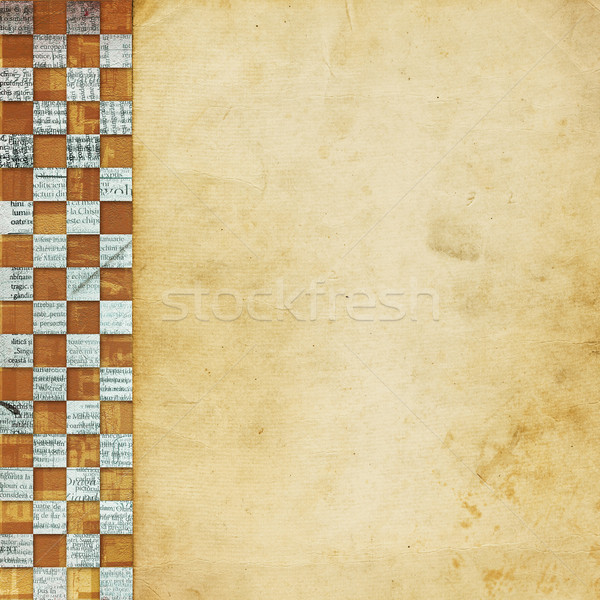 ПОБЕДИТЕЛИIV Ежегодного шахматного турнира ДОУ«За кубок и корону 2014»
I место    Вяткин Никита подгот. группа 

II место и корону Жаныбаева Сууйтай подгот. группа
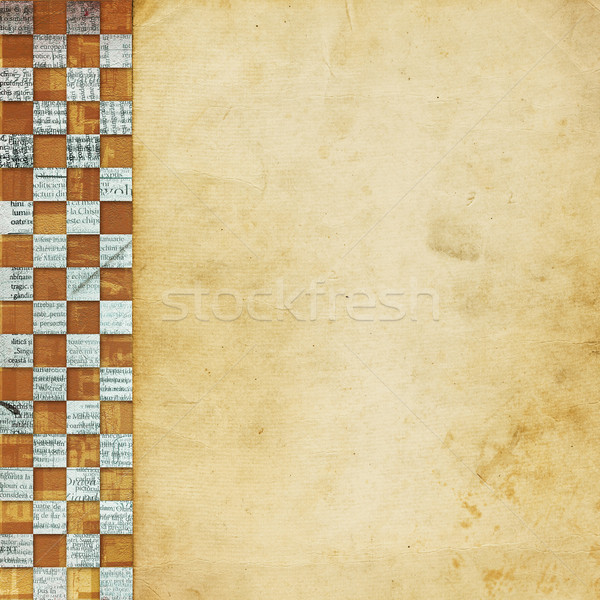 ПОБЕДИТЕЛИV Ежегодного шахматного турнира ДОУ«За кубок и корону 2015»
Старшие группы
I место    Кузьмин Максим  I место Чигринская Арина 
II место Ковалев Никита    II место  Мамонтова Лиза
III место  Бураков Матвей III место  Вит Катарина
                        Подготовительные  группы
I место    Горовой Артем           I место Сергиенко Лида
II место Тимченко Илья          II место  Фомина Света
III место  Дехтярев Евгений   III место  Зайцева Пелагея
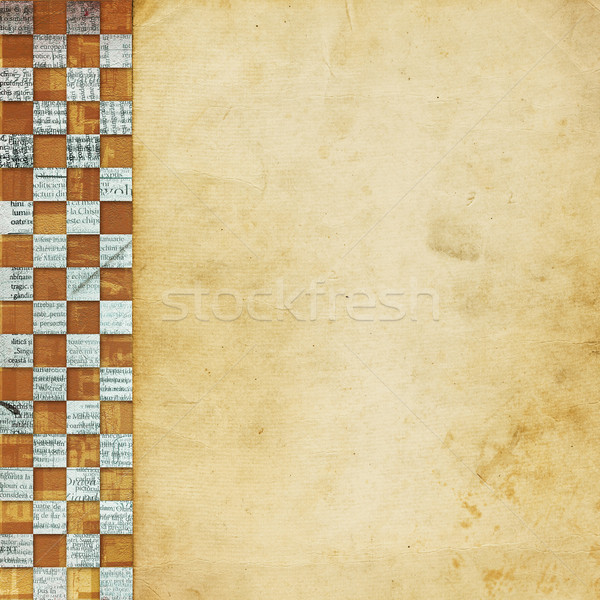 ПОБЕДИТЕЛИV I Ежегодного шахматного турнира ДОУ«За кубок и корону 2016»
Старшие группы
I место    Усатый Нестор           I место Свиридова Полина
II место Хлызов Артем           II место  Царегородцева Варя
III место  котельников Степан  III место  Виагайцева Даша
                        Подготовительные  группы
I место    Конев Дима                I место Чигринская Арина
II место Войтович Даниил      II место  Вяткина София
III место  Солдатов Матвей   III место  Черкасова Нонна
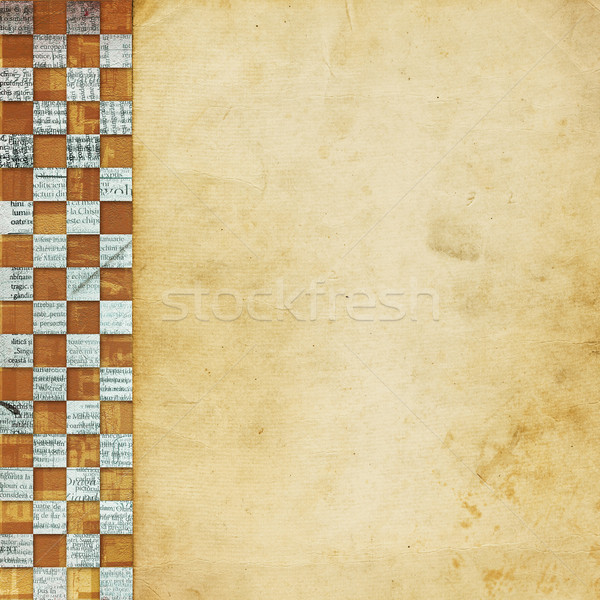 ПОБЕДИТЕЛИVII Ежегодного шахматного турнира ДОУ«За кубок и корону 2017» рейтинговый
Старшие группы
I место  Нагорняк Марк      I место Евсютина Настя
II место Кузнецов Миша   II место  Торлина Нелли
III место  Щербинин Никита III место  Пермякова Арина
                        Подготовительные  группы
I место    Ткач Иван                 I место Царегородцева Варя
II место Усатый Нестор         II место  Вит Катарина
III место  Ларионов Саша        III место  Терехова Саша
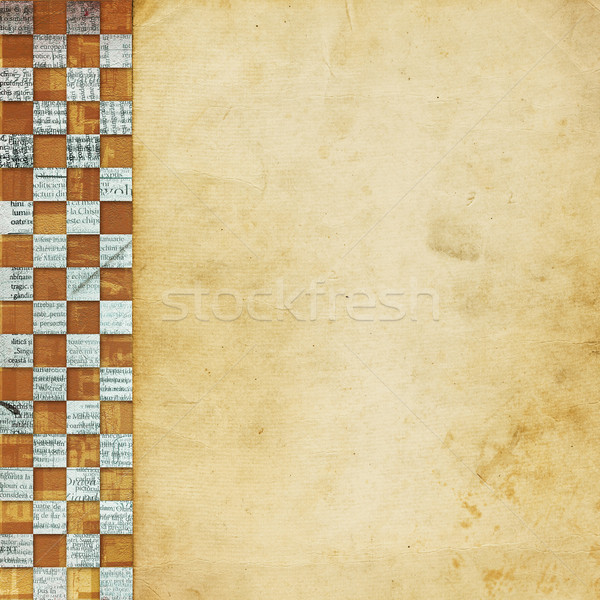 ПОБЕДИТЕЛИVIII Ежегодного шахматного турнира ДОУ«За кубок и корону 2018»
Старшие группы
I место  Абсалямов Марат   I место Коновалова Ксюша
II место Винников Арсений  II место  Самолданова Ева ср.гр
III место  Замилов Рома     III место  Фомина Варя
                           Подготовительные  группы
     I место  Веклич Рома               I место Евсютина Настя
II место Нагорняк Марк      II место  Нестерова Лиза ст.гр
III место  Просвирин Артем    III место  Дряба Милана
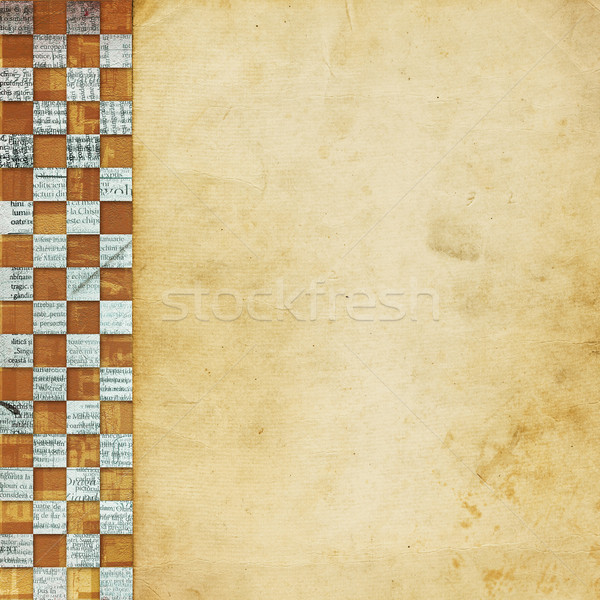 ПОБЕДИТЕЛИIХ Ежегодного шахматного турнира ДОУ«За кубок и корону 2019»
Старшие группы
I место                         I место 
II место                      IIместо  
III место                  III место  
                        Подготовительные  группы
I место                        I место 
II место                     II место  
III место                  III место